GRADE 12 GRADUATIONPRESENTATION
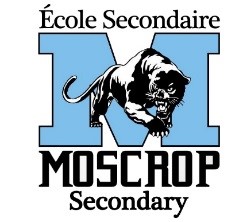 2024-2025
By: Moscrop’s Counselling Team - Student Services
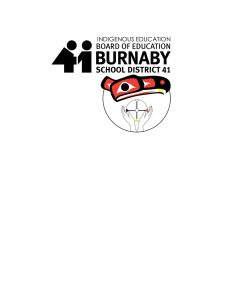 We acknowledge and thank the Coast Salish Nations of Musqueam, 
Tsleil-Waututh and Squamish on whose traditional territories we teach, learn   and live.
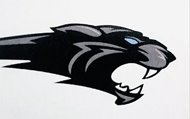 THE GRADE 12 GRAD INFOTEAM    in Microsoft Teams
The go-to place for info related to graduation, post-secondary, future info sessions, important dates and deadlines
Main tool used by counsellors to communicate with grade 12’s this year
A – G     Mr. Steko     
ivan.steko@burnabyschools.ca

H – L   	Ms. Vancic	
olga.vancic@burnabyschools.ca

	M – S   	Mr. Tyfting		
kevin.tyfting@burnabyschools.ca

T – Z   	Ms. Niccoli-Harris	
tina.niccoli-harris@burnabyschools.ca
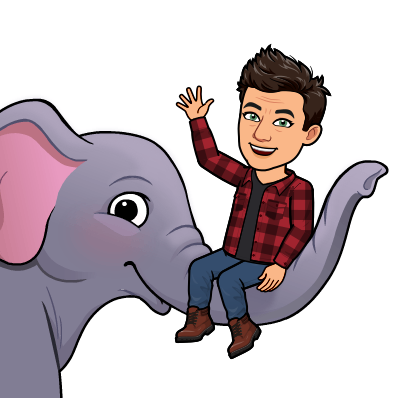 MOSCROP’S COUNSELLORS
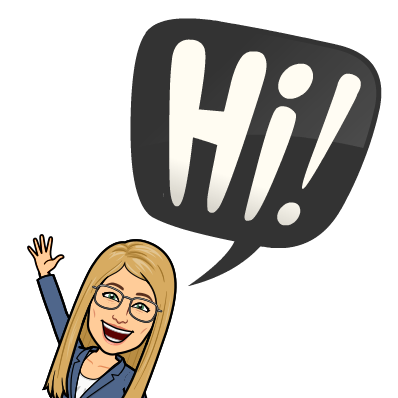 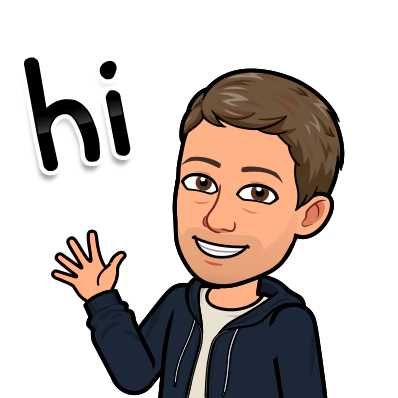 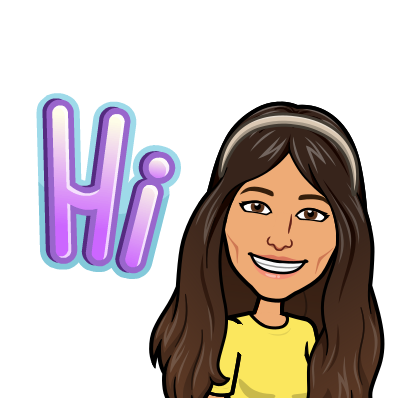 GRADE 12- it’s a big year
Graduation credits

Post-secondary plans 
Applying to post-secondary (college v. university)
Trades and Technology programs
Work/travel
Gap year

Important grad dates and deadlines
GRADUATION CREDITS CHECKLIST
To graduate, students need to complete a minimum of 80 credits in grades 10 – 12. 

This includes specific courses which are graduation requirements in each grade.
Post-Secondary plans are individual and depend on one’s interests and future goals
Options include:
Graduation Completion, Vocational programs, School-To-Work
College – Career Programs, 1-Year Certificate Programs, 2-Year Diploma Programs, University Transfer Programs
University
Work
Travel/Study Abroad
Gap Year
POST-SECONDARY OPTIONS
For information on how to apply for post-secondary programs (college and university), go to the Grade 12 Graduation Info Team and open the file: “How to Apply to College & University”. 

This contains:
info about how to submit an application
how to send your transcript of grades to the post-secondary school(s) to which you apply
important dates and deadlines
post-secondary info sessions.
APPLYING TO POST-SECONDARY
COLLEGE APPLICATIONS

Colleges operate on a “First Come - First Served” basis so early application is very important (especially for limited intake programs).  

Applying early also means you secure an earlier course registration date in June/July.  

Even if you plan to attend university, it is a good idea to apply to one college this fall as a back-up to your university application.  

If you would like to apply to a college for September 2025 admission, these local colleges will start accepting applications early:

Langara College, Douglas College, KPU…. October 1st open for application
APPLYING TO COLLEGE
UNIVERSITY APPLICATIONS  

Each university (and different programs of study within each university) may have different application deadlines and entrance requirements. 

Please refer to the university’s websites for detailed info.
APPLYING TO UNIVERSITY
BEFOREYOUAPPLY
Get details about your program
Does it have specific admission requirements in addition to the general admission requirements? 
When does it start?
When is the application deadline?
How long does the program take to complete?
What is the application fee?
What are the tuition fees?
What courses will you need to take?
Do any of the courses have prerequisites?
Will you be attending full-time or part-time?
Things to consider:
See if you meet the general admission requirements.

If not, speak to your high school counsellor or academic advisor at the post-secondary institution about your next steps.

Attend an info session (in-person and/or virtual) to learn more about your selected program and school

Choose a program of study
BEFORE   YOU APPLY
Go to the www.apply.educationplannerbc.ca website. 

This website allows you to apply to most public BC institutions. Follow the steps outlined on this website to apply.
You will need the following information:
Permanent mailing address and telephone number(s) 
Emergency contact name and telephone number(s) 
Email addresses 
Social Insurance Number (SIN) 
Personal Education Number (PEN) (if you attended high school in BC) 
Names and dates of high schools attended
WHERETOAPPLY
Send your transcripts electronically by going online to the Ministry of Education's Transcripts and Certificate website:
https://www.StudentTranscripts.gov.bc.ca. 

This website lets students to download and securely send transcripts to participating post-secondary institutions quickly and conveniently!  First 25 are free!

Failure to submit a transcript on time may delay a student’s acceptance to post-secondary!  

STS INSTRUCTIONS:
https://youtu.be/SSo_U7XmH8k
HOW DO THE COLLEGES/UNIVERSITIES GET MY MARKS?
Mark your Calendars!

Info sessions are both in-person and virtual this year. For more info, go to:

Institution websites
Grade 12 Info Handout in Teams
Moscrop Student Services Blog
Moscrop Student Services Instagram
POST-SECONDARY INFORMATION SESSIONS
See Grade 12 Team file “UBC Admissions Summary Sheet” for more info on UBC admissions requirements, programs, dates and deadlines, etc. (No major changes this year.)
Note: Online courses
If you want an online course to be considered in your admissions decision, the course be at least 50% completed by March 15, 2025. Please arrange with the online school that your interim grade is submitted by that deadline. 
Important Dates:
UBC ADMISSIONS SUMMARY
UBC - supports for applicants
Virtual “All About UBC” Information sessions - 2 per week
Application Workshops
Online Engineering Info Sessions
Entrance Scholarships 
Campus Tours – in-person and virtual
Sign up at https://account.you.ubc.ca/s/events?information-sessions
Personal Profile tips - https://you.ubc.ca/applying-ubc/how-to-apply/personal-profile/
UBC Personal Profile Questions
Depending on which degree(s) you apply to, you’ll be asked to answer some or all of the following questions in your personal profile:
Tell us about who you are. How would your family, friends, and/or members of your community describe you? If possible, please include something about yourself that you are most proud of and why.

What is important to you? And why?

Describe up to five activities that you have pursued or accomplishments achieved in one or more of the following areas. Please outline the nature of your responsibilities within these activities:
Club				Athletics
Family/community responsibilities	Volunteer
Creative or performing arts	Service to others
Work/employment

Tell us more about one or two activities listed above that are most important to you. Please explain the role you played and what you learned in the process. You will be asked for a reference who can speak to your response.

*NOTE:  Sauder School of Business and the Faculty of Education – have a few additional questions
UBC – choosing a program
Must make a 1st and a 2nd choice
Can choose a mix of campuses (e.g. Vancouver and Okanagan programs)
If admitted to 1st choice, you will NOT be considered for choice #2
If on hold for #1, then you WILL be considered for #2
Choose carefully
E.g. if choosing a competitive program like The Faculty of Science or Applied Sciences, a good 2nd choice would be a less competitive program like Forestry or Land & Food Systems
See Grade 12 Team file “SFU Admissions Summary Sheet” for more info on SFU admissions requirements, programs, dates and deadlines, etc..

“SFU ADMISSION COMPASS” - allows students to check their eligibility for different programs/ faculties
Note: If you are taking an online course and want it to be considered in your admissions decision, the course must be at least 50% completed by March 15th. The online school must also submit your interim grade by that date.
Important Dates:
SFU ADMISSIONS SUMMARY
Self-Reporting of grades:

This is a requirement for SFU; deadline is March 31, 2025

Report final grades of completed courses,  or interim grades of in-progress courses

If re-taking a course, report the higher of the two marks. If the repeated course is still in-progress, you can report the in-progress mark
SFU ADMISSIONS cont'd
MONTH-BY-MONTHhandout
See Grade 12 Team file “Month By Month Guidelines” for:

detailed monthly info 
reminders regarding graduation 
reminders about post-secondary applications
IMPORTANT GRAD DATES

Oct. 2, 2024           CLC 12 – Capstone Proposal DUE
Nov. 13, 2024         Post-Secondary Fair at Moscrop (a.m.)
Jan. 20-23, 2025     Literacy 12 Provincial Assessment
Jan. 24, 2025          Capstone Presentations will take place
Feb. 2-13, 2025 	 Grad Photo Sessions at Artona Studios 
                                     *sign up at https://artona.com/schools/MOSC
Feb. 7, 2025            Senior Formal @ Metrotown Hilton
May 24, 2025          School Leaving Ceremony
June 12, 2025	 “Au Revoir” French Immersion ceremony
June 20, 2025          Last Day of classes
June 20, 2025          Grad Dinner and Dance @Hyatt Hotel
MARK YOUR CALENDAR
FOR MORE INFO…
Grade 12 Graduation Info Team – important last-minute updates and reminders (on info sessions, deadlines, etc..)
School Website – “Student Services” side tab has links and more details related to post-secondary, info sessions, etc..
Scholarships – See Ms. C.Wong (312A) and see her blog: https://moscropsecondaryscholarshipsblog.wordpress.com
AP Questions – Contact Ms. S. Brown at Shelley.Brown@burnabyschools.ca 
Instagram -
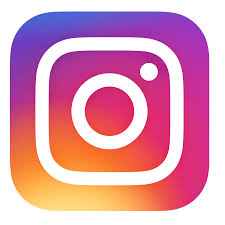 Join our Instagram account for updates and info!
@moscropstudentservices
THANK YOU FOR LISTENING
If you have questions related to graduation, post-secondary, or this presentation please feel free to contact your counsellor.

Best wishes for a wonderful grad year ahead! 

SFU presentation is up next!


         - Thank you, Moscrop’s Counselling Team